Customizing RDA for local applications
Gordon Dunsire, RDA Technical Team Liaison Officer
Presented at CC:DA Meeting, ALA Annual,
June 22, 2019, Washington, D.C.
1
June 22, 2019
Overview
Application profiles
Local vocabulary encoding schemes
Local string encoding schemes
2
June 22, 2019
Application profile
A specification of the metadata that is used in an application

A specification may include the entities, elements, and vocabulary encoding schemes that are used, and the mandatory and repeatable status of elements
May also include the preferred recording method
3
January 24, 2019
Format
Structured: tabular layout is common
Row = specified element
Column = profile characteristic of element
4
June 22, 2019
RIMFF4 template
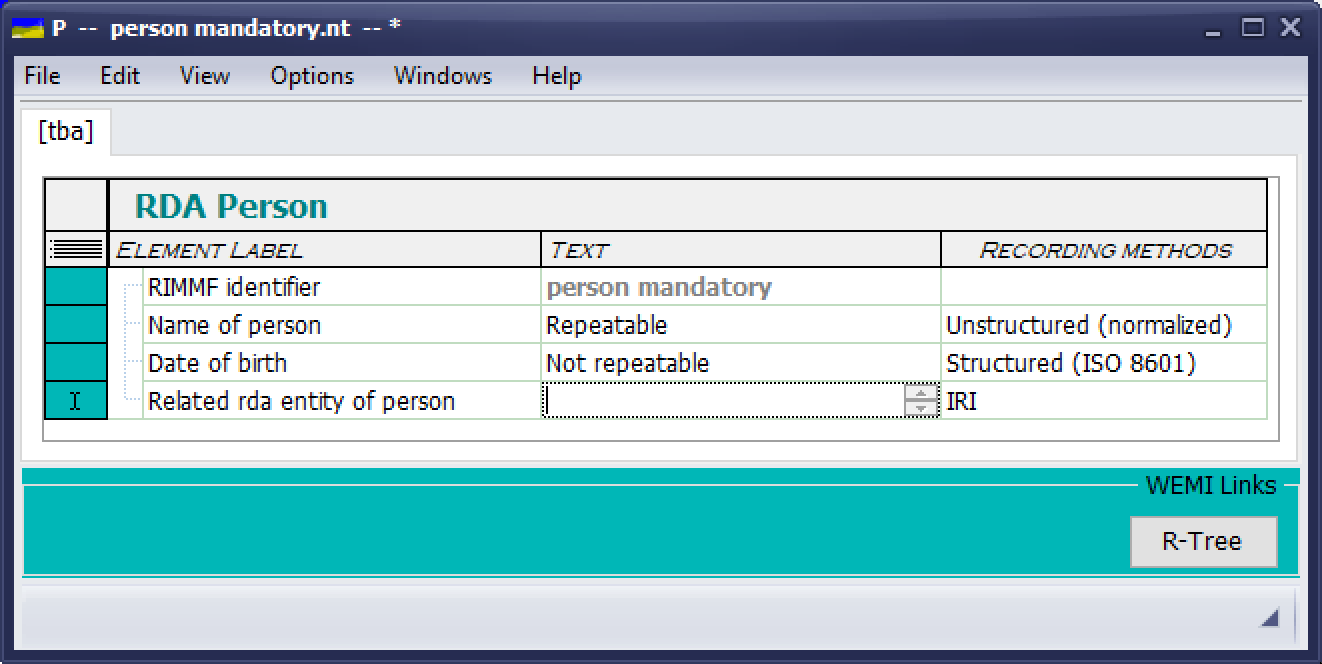 5
June 22, 2019
Layered (nested profile
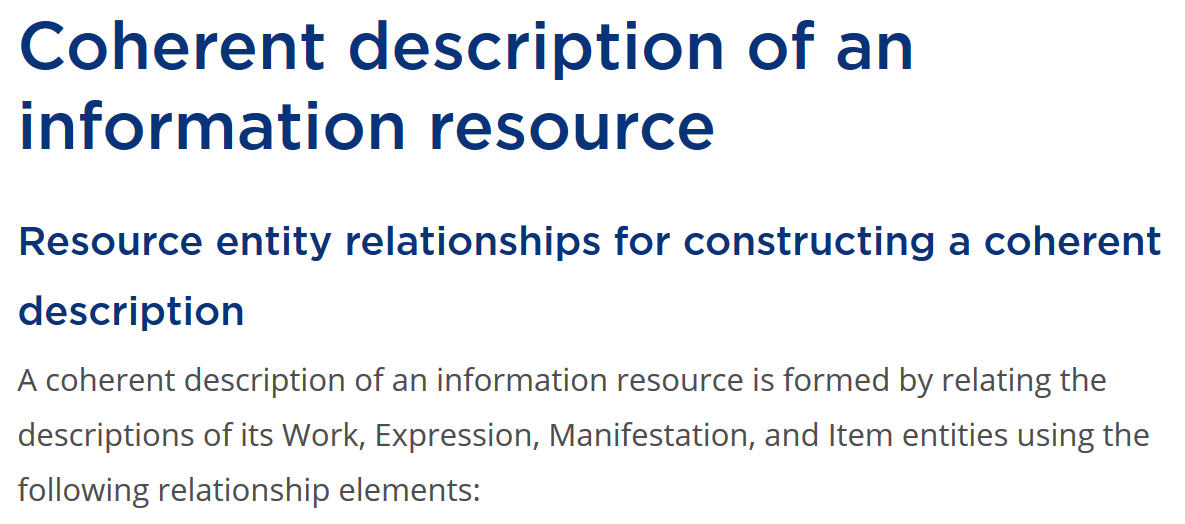 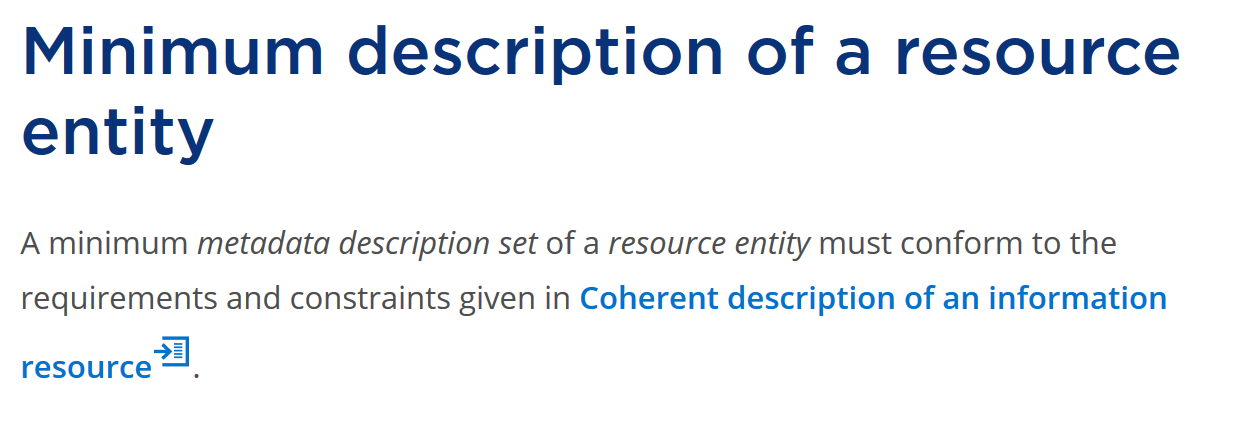 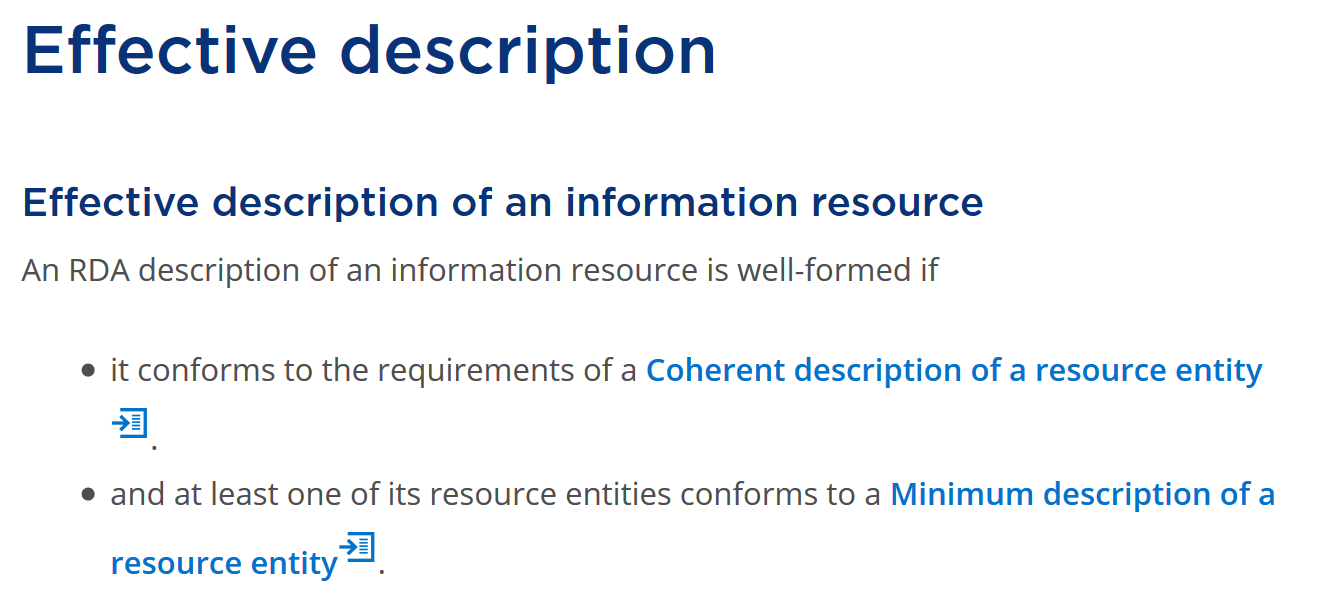 Effective description:
 general and specialized elements
Minimum description: appellation elements
Coherent description: “primary” relationship elements
6
January 24, 2019
Profile inheritance
This is not the only profile “genealogy”
Effective description:
specialized elements
Effective description:
 general (common) elements
Minimum description: appellation elements
Coherent description: “primary” relationship elements
7
January 24, 2019
Profile management
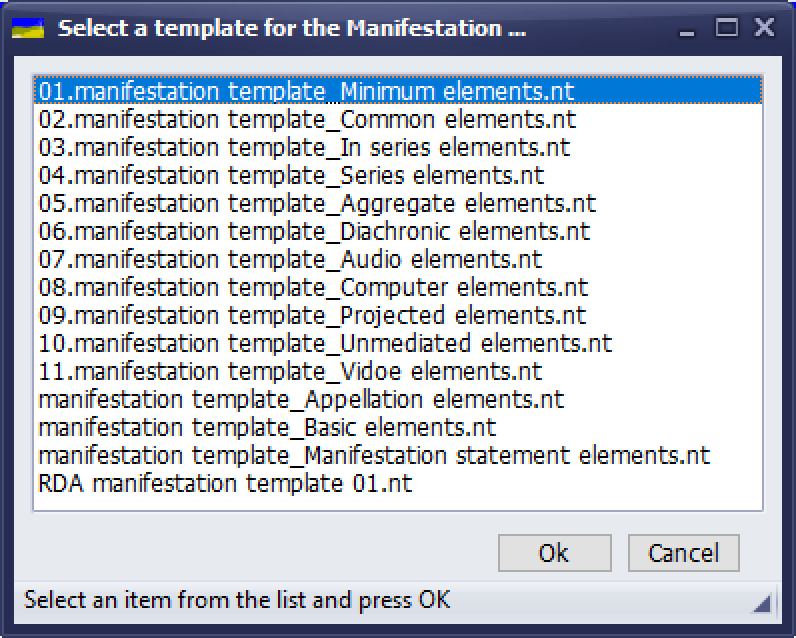 8
June 22, 2019
Vocabulary encoding scheme
VES: Provides controlled values for an element
Preferred label (structured description)
Notation (identifier)
IRI
9
June 22, 2019
Local VES
Must be compatible with the semantics of the RDA element
Scope/coverage
Should be mappable to the RDA VES (if there is one)
Local term/concept is broader, narrower, or equivalent to RDA concept
10
June 22, 2019
String encoding scheme
SES: Specifies how a string value of an element is constructed
Values of other elements (variable)
Boilerplate (fixed)
Order (fixed)
Punctuation/delimiters (fixed)
11
June 22, 2019
String construction
Example: Authorized access point for place
“Main Street (Washington, D.C.)”
12
June 22, 2019
String encoding instructions
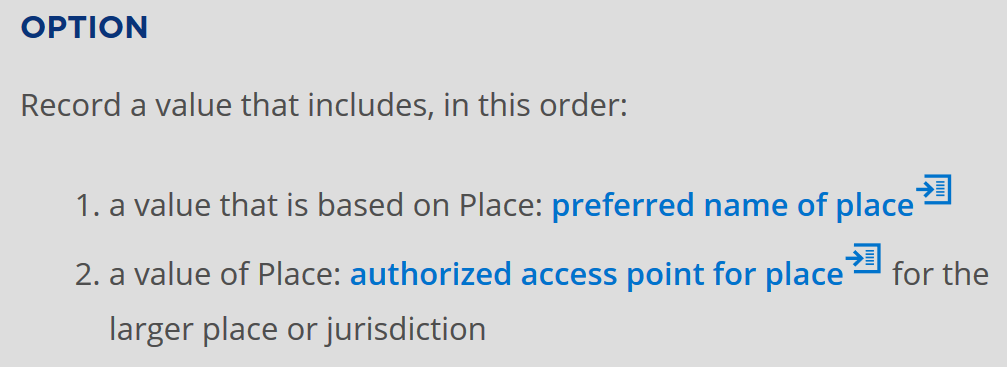 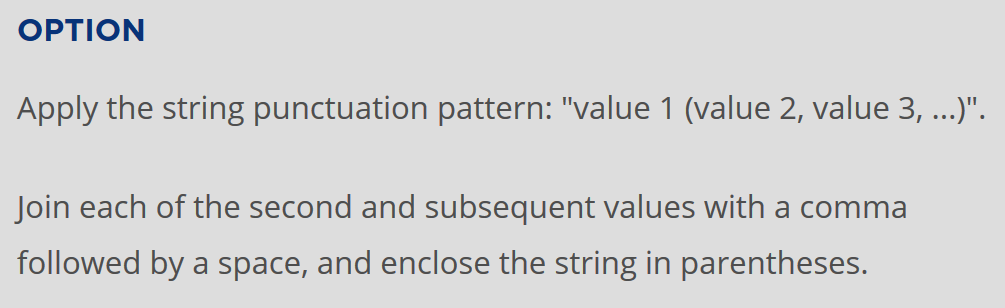 13
June 22, 2019
String de-construction
Each element is uniquely indicated
Can be ‘parsed out’ of the string to obtain original value of the element
Element indication may be:
Punctuation (e.g. comma before date of publication)
Not enough punctuation symbols?
Name/value pairs (e.g. date of publication: 2019)
User friendly? Browseable?
14
June 22, 2019
Local SES
May contain non-RDA elements
Output is just a string
May re-use a punctuation pattern
Or use a local pattern
May have a de-constructor
Round trip, or one way
15
June 22, 2019
Managing customization
Organization of development and maintenance
Documentation
Synchronization with changes in RDA
Now what?
16
June 22, 2019